E YAYGIN
KURS ÖĞRETMENLİĞİ
Usta Öğreticinin Tanımı, Görevi ve Sorumlulukları
Modüler Sistem ve Modüllerin Kullanılması
Kurs Planlarının Yapılması
Zümre Toplantıları Yapılması ve Zümre Toplantı Tutanağının Düzenlenmesi
e-Yaygın Otomasyon Sisteminin Anlatılması
Ders Defterlerinin Yazılması ve Yoklama
Modül Sınavlarının Yapılması ve Ölçme Değerlendirme
HAYAT BOYU ÖĞRENME GENEL MÜDÜRLÜĞÜ KURS PROGRAMLARININ OKUNMASI ( HEMFOET )(HEM Foundation of Occupational Evolution TrainingHEM Mesleki Eğitim Gelişim Programı)
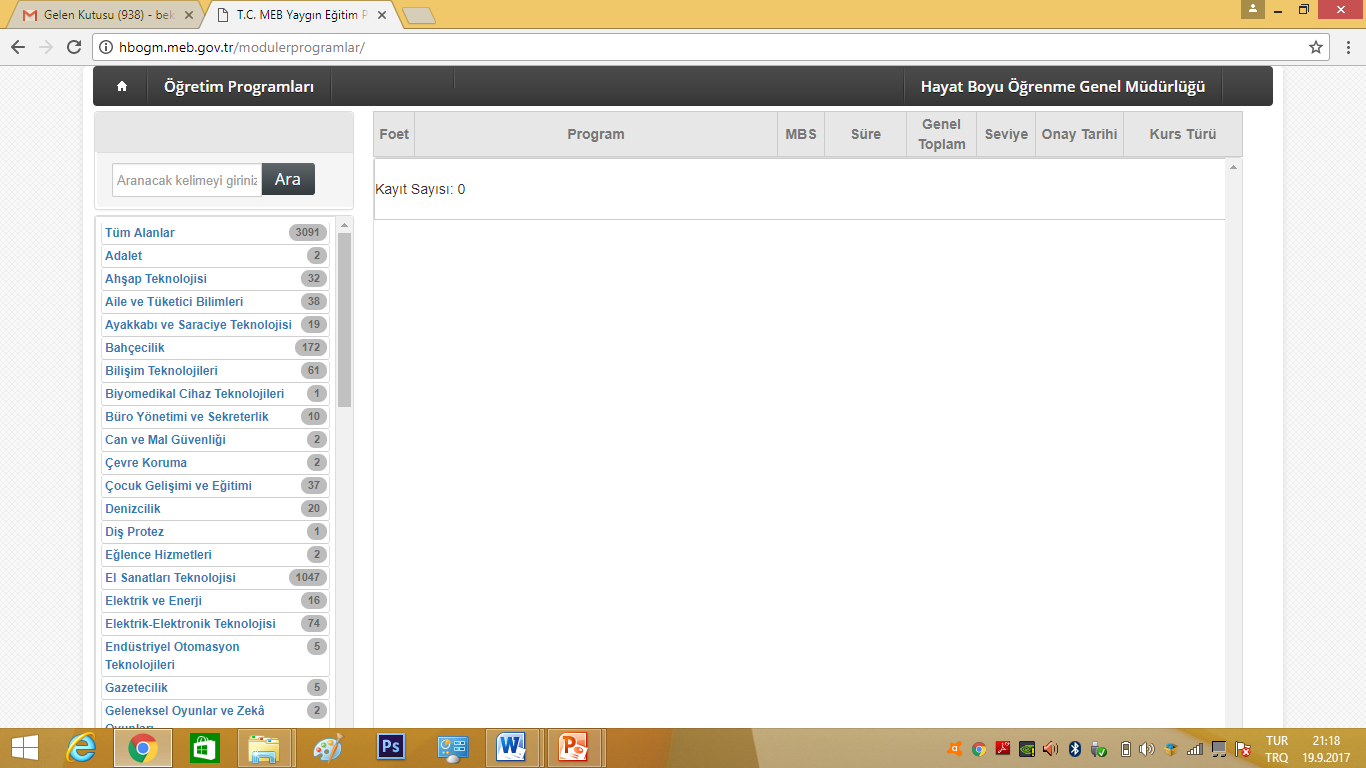 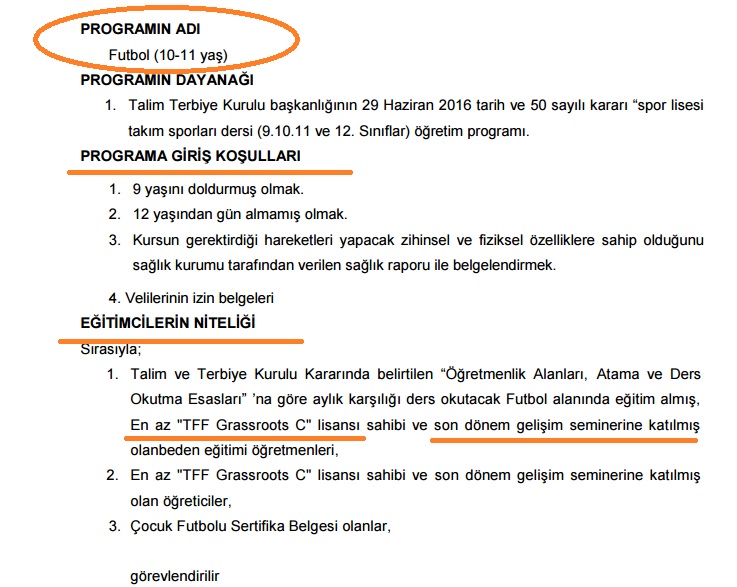 Futbol 10-11 yaş grubuna yönelik kursu incelediğimizde;
1-Programa giriş koşullarında dikkat edilecek üç husus vardır. Yaş kriteri,Kursiyerin sağlık raporu ve velisinin izni.


2- Eğitici Nitelikleri kısmında ise Son dönem seminerine katılmış olmak ve TFF Grassroots C Lisans sahibi olmak aranan şartlardandır.
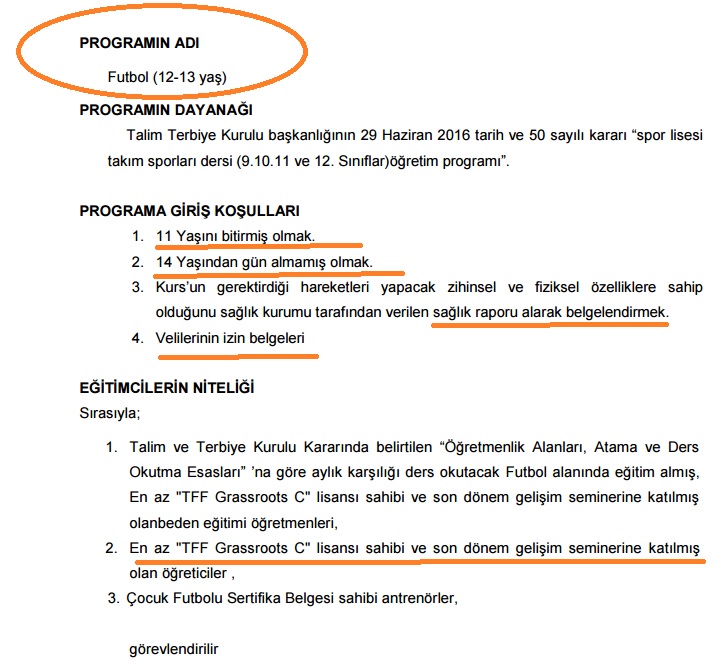 Görüldüğü üzere; Futbol 12-13 Yaş grubu kursu ile 10-11  yaş grubu kursu arasında yaş kriterinden başka bir farklılık yoktur..
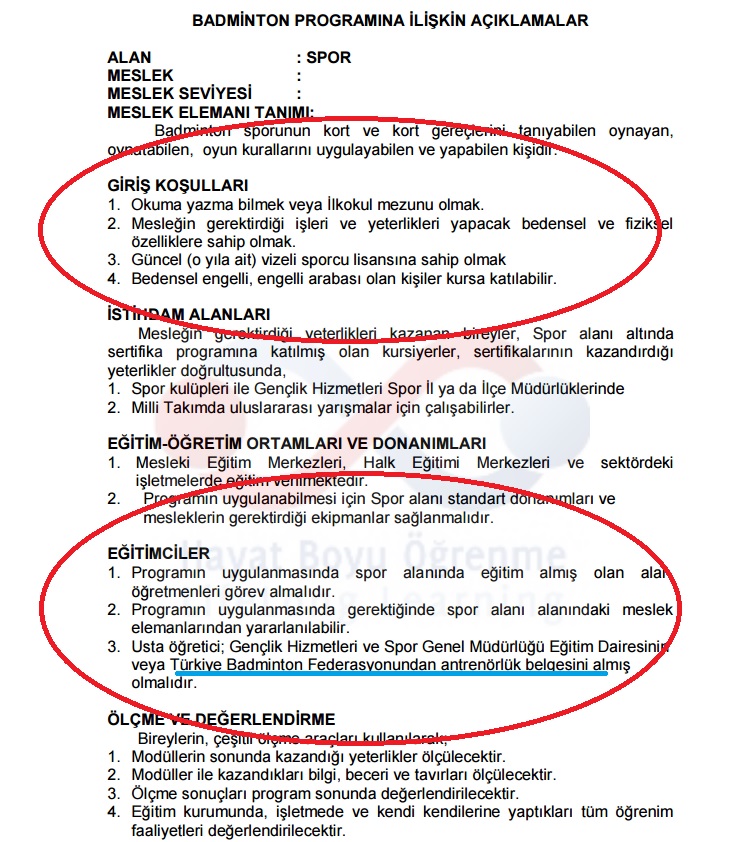 Spor alanında Badminton kursunu inceleyelim;

1- Giriş koşullarında en dikkat çeken husus, kursiyerlerin güncel lisanslarının olması şartıdır.


2- Eğitici Nitelikleri kısmında ise neredeyse tüm spor alanlarında istenen Güncel Vizeli İlgili Federasyon Antrenörlüğü’dür.
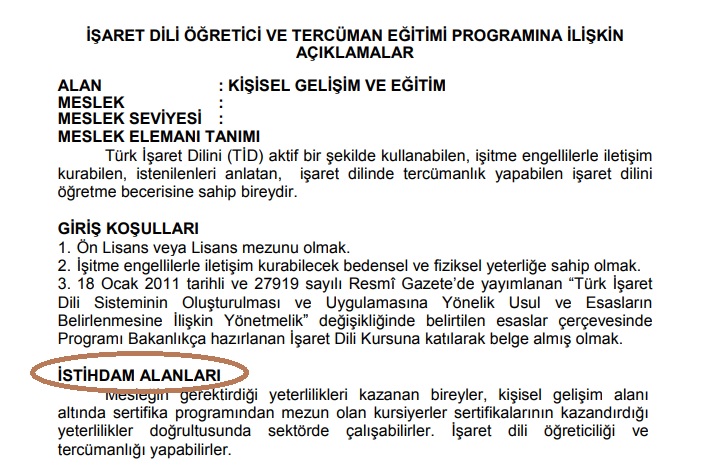 İşkur vb. kurum ve kuruluşlarla yapılan istihdam garantili kurslar ayrı tutulmak kaydı ile; 11.01.2017 tarihli ve 401534 sayılı Bakanlık onayı ile güncellenmiş tamamlanmayan kurs programlarında yer alan istihdam alanları başlığı uygulamadan kaldırılmıştır.  Bir kursun açılmasında esas olan Eğitici Niteliğidir.
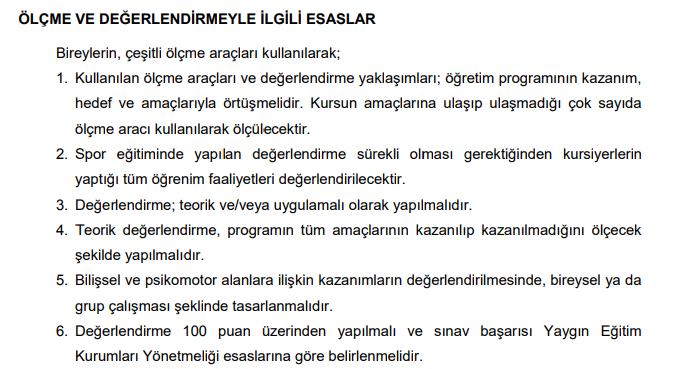 Solda spor alanı eğitimlerin değerlendirilmesi örneği yer almaktadır. Değerlendirmenin teorik ve uygulamalı olmak üzere iki kısmı mevcut olup, tüm öğrenim faaliyetleri değerlendirilmelidir.
KURS PLANLARININ YAPILMASI
E YAYGIN SESTEMİNDE PLANLANAN KURSLARIN DERS ÇİZELGESİNDE BELİRTİLEN TARİHLER GÖSTERİLEREK PLANLARI YAPILMALI VE KURUM MÜDÜRÜNE ONAYLATILMALIDIR.
DERS DEFTERİ 
ONAYLATILMASI / İŞLENMESİ
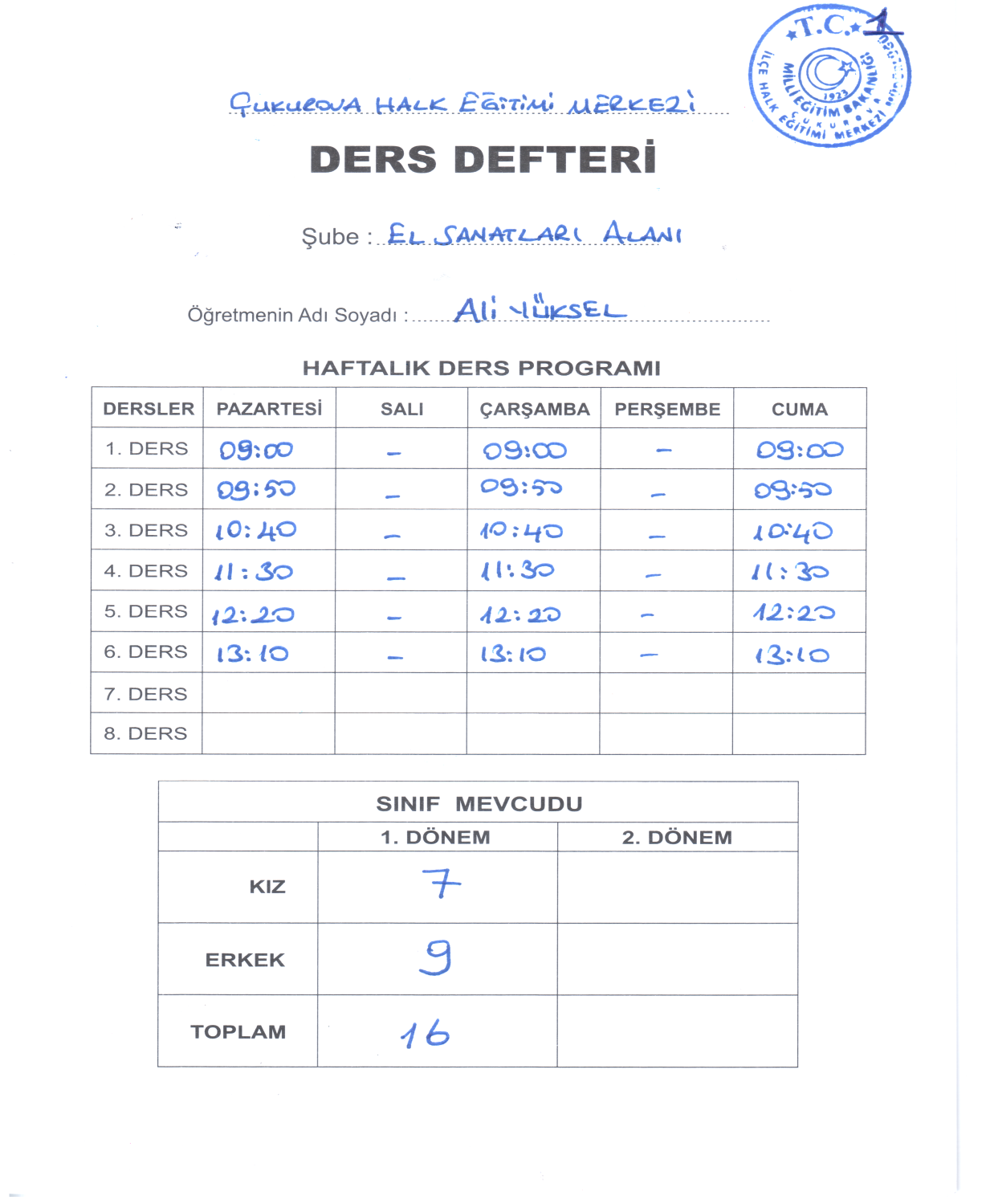 Ders defterleri onaylanması ve işlenmesinde şu hususlara dikkat edilmelidir;

1- İlk sayfadan başlanarak tüm sayfaların dış köşeleri numaralandırılıp  mühürlenir.
2-Ders program gün ve saatleri, öğrenci mevcutları işlenir.
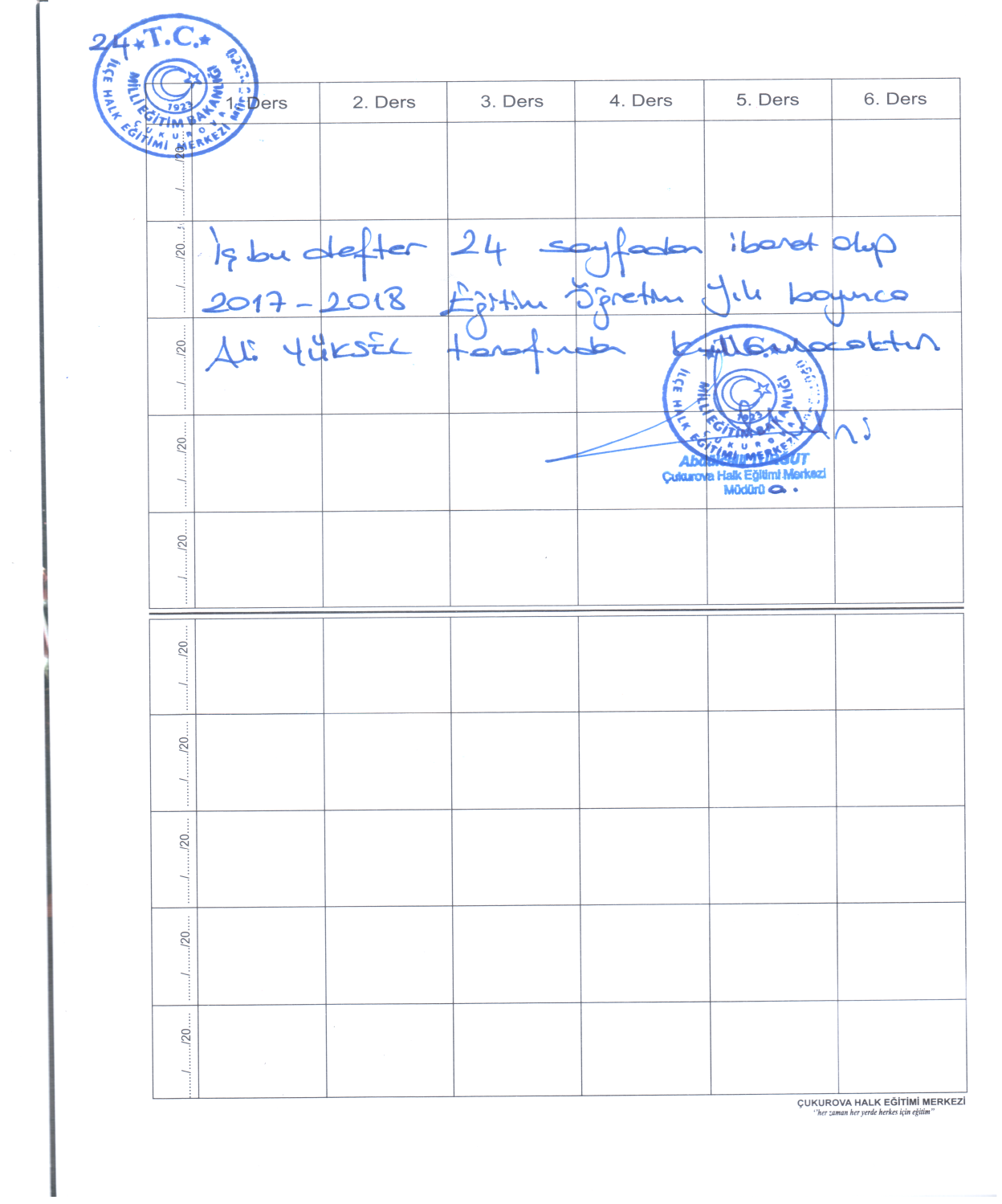 3- Ders defterinin son sayfasında; Kaç sayfadan ibaret olduğu, kim tarafından hangi Eğitim döneminde kullanılacağı belirtilerek Kurum Müdürü Onayı alınır.
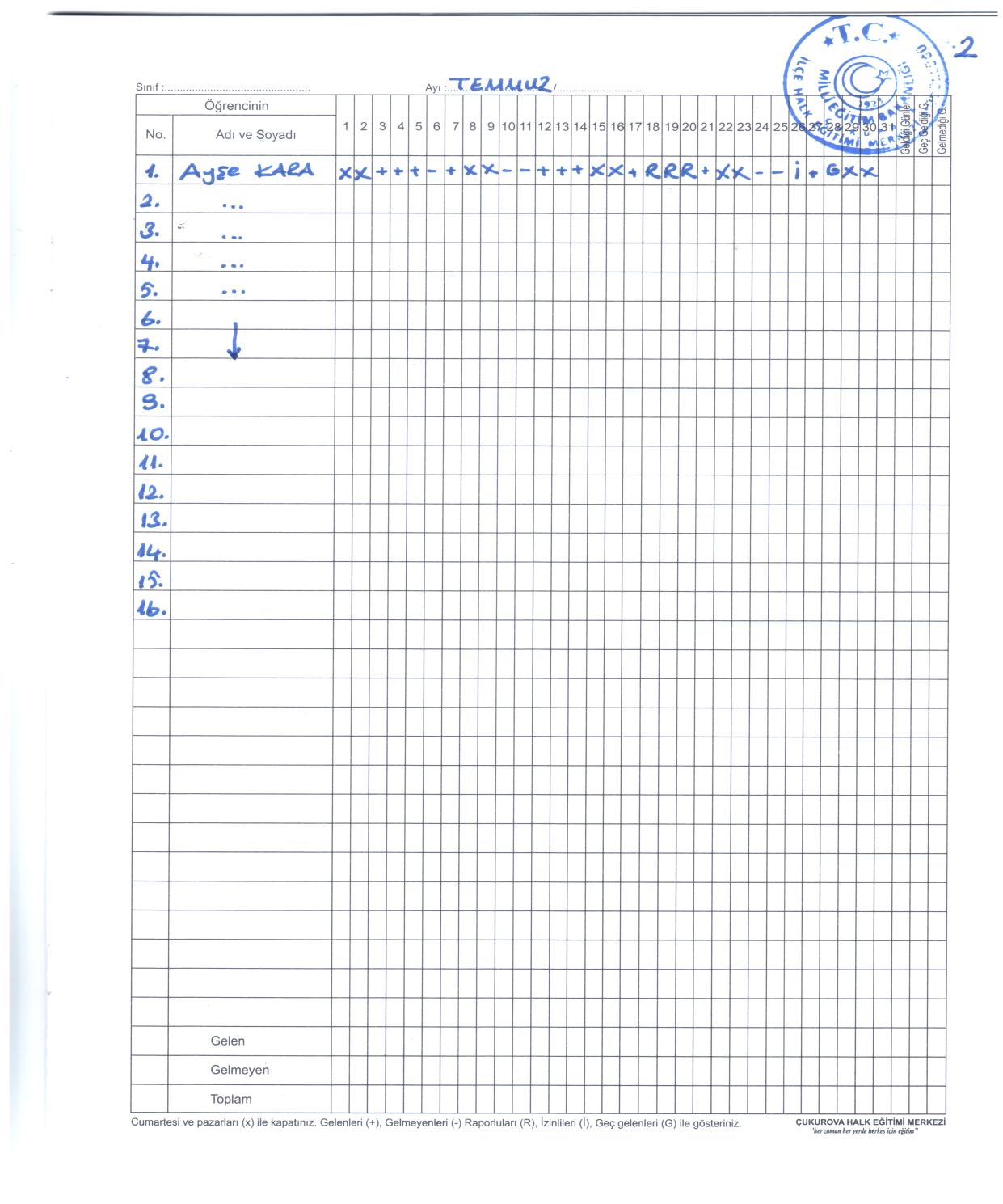 Devam/Devamsızlık 
takibi yapılacak olan 
sayfalara öğrenci listesi
İşlenir. Hafta sonları ve
Resmi tatil günleri 
‘ x ‘ ile işaretlenir.
Kursiyerin geldiği günler‘ + ‘ gelmediği günler ‘ – ‘ 
Raporlu olduğu günler  ‘R’
İzinli olduğu günler ‘ İ ‘yazılır.
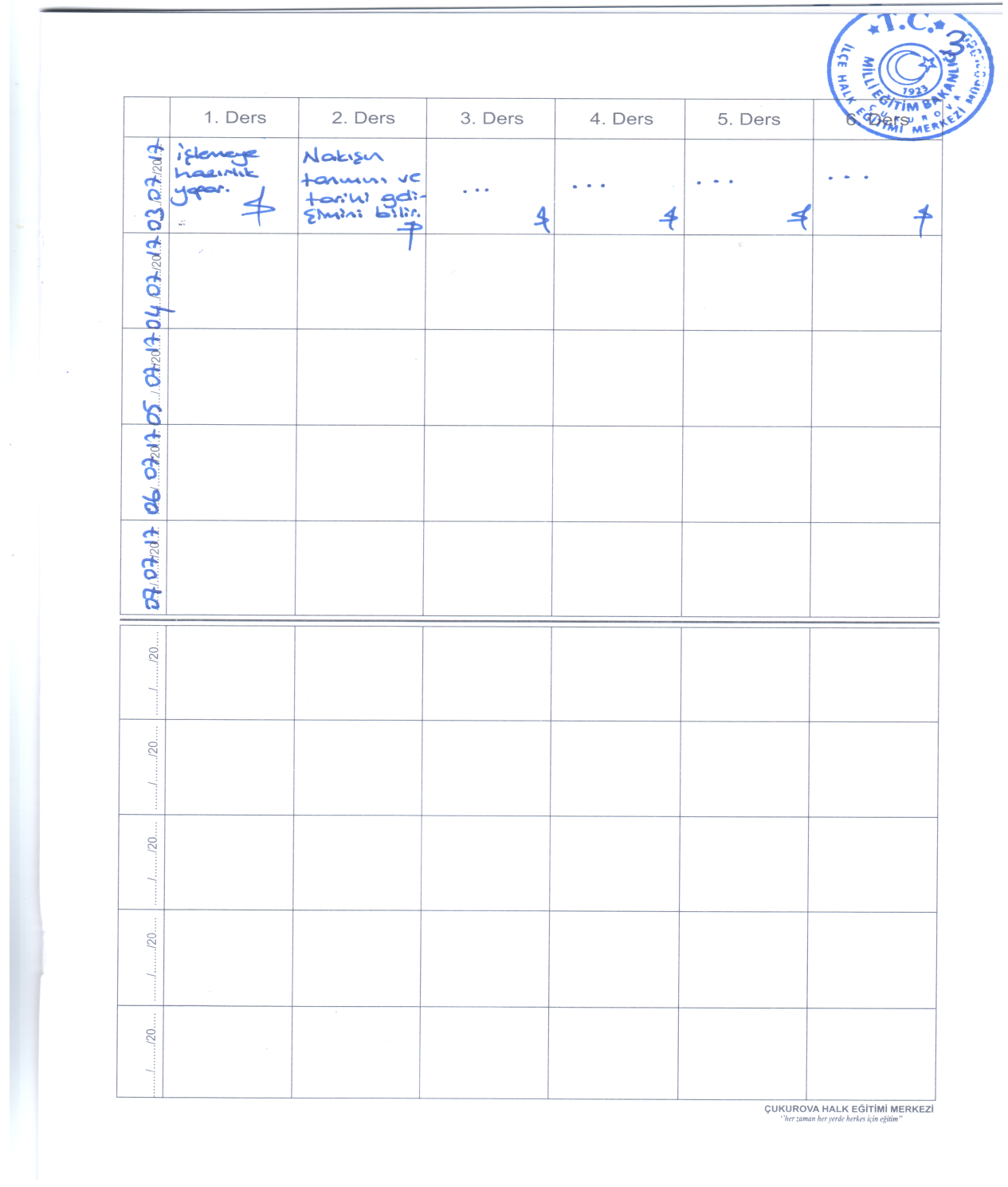 Yıllık Planda yer alan konu kazanımları  ilgili saatlere işlenir ve her bir ders tamamlandıktan sonra imzalanır.
Kurs Planları
Kurs Planları konular ve kazanımlar dikkate alınarak yapılacak.
Planlarda yakından uzağa, somuttan soyuta…ilkelerinden hareketle örnekler; yakın çevreden ve anlaşılabilir bir dil ile modüllerin çerçevesine uygun şekilde hazırlanacak.
Planlarda öngörülen bütün tatiller işlenerek doğru zaman planlamasına dikkat edilmelidir.
Planlarda uygulanacak yöntemler, kullanılacak araç-gereçler mutlaka ve uygulanabilir nitelikte işlenecek.
Dersler zümre kararları  ve kurs planlaması çerçevesinde işlenecek…
Zümre Planları
Zümre Planlarında 
Aynı dersi okutan öğretmen/usta öğreticiler varsa zümre başkanı olarak belirlenmiş kadrolu öğretmenin, dersle ilgili kadrolu öğretmen yoksa en iyi eğitimli ve tecrübeli Usta Öğreticinin başkanlığında toplanır. Ders öğretmeni/Usta Öğreticisi tek ise görevlendirilen müdür yardımcısı ile zümre planını hazırlar. Zümre planlarında;
Modül incelenecek,
Mesleğe / Derse ilişkin yenilikler mütalaa edilecek,
Mesleğe / Derse ilişkin inceleme-araştırma ziyaret ve gezi programları konu ile ilişkilendirilerek karara işlenecek,
Programın revize edilmesine dair gereklilikler ya da hatalardan kaynaklı düzeltme talepleri karara işlenecek ve idarenin ilgili üst kurumlara iletmesi talep edilecek.
Sene başı zümre toplantısından sonra görev alanlar zümre kararını inceleyecek uygun ve yeterli gördükleri takdirde kararın altına ‘zümre planına ve kararına katılıyorum’ diye imzalayacak, kesin bilgi ve verilere dayalı bir yanlışlık/eksiklik tespit edilmişse; zümre toplantıya çağırılarak plan revize edildikten sonra yeni eğitici tarafından işleme konulacak, önceden başlamış olan eğiticiler revize notlarını planlarına işleyecekler.
Usta Öğreticilerin Dikkat Edecekleri Genel Hususlar